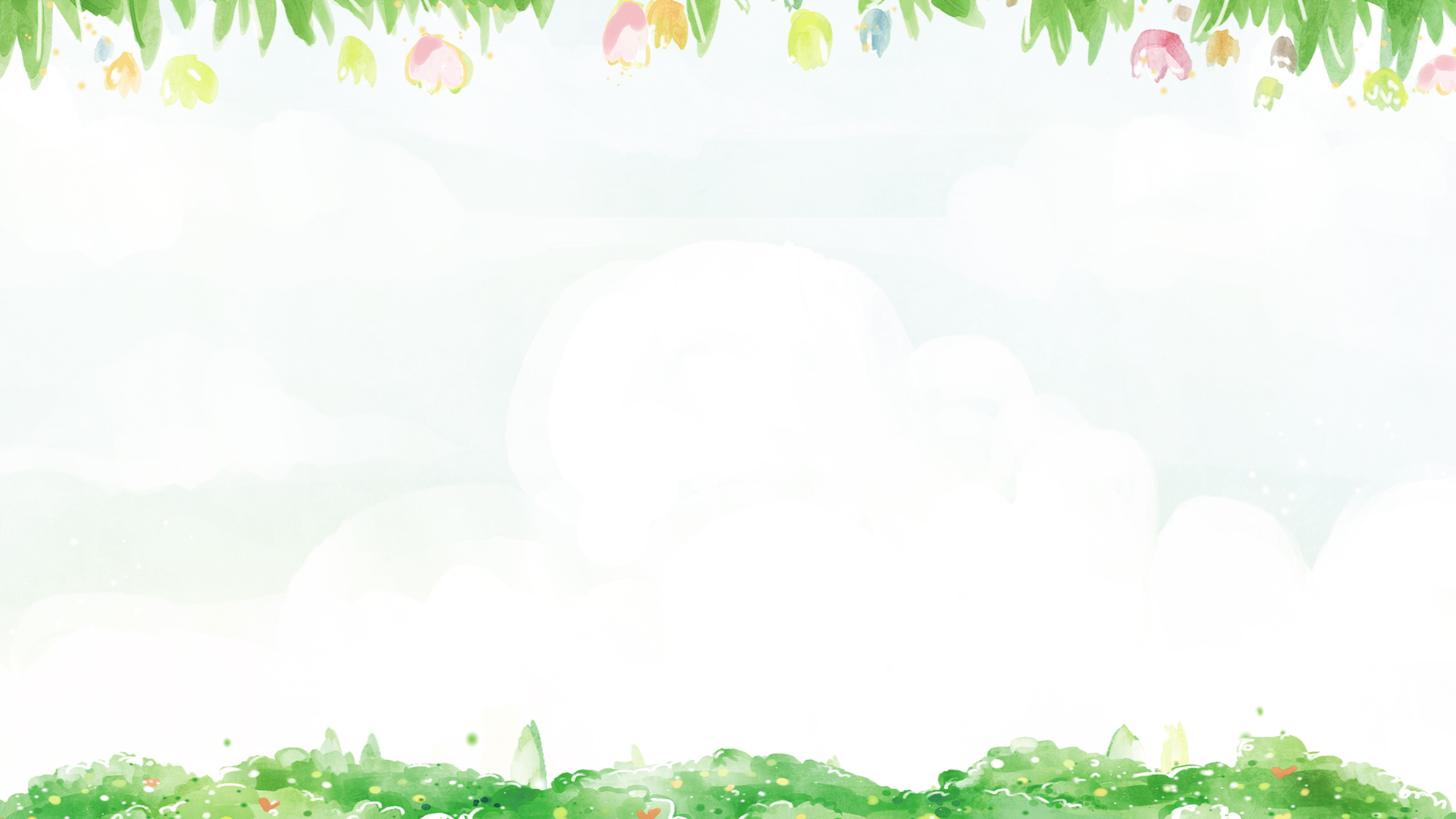 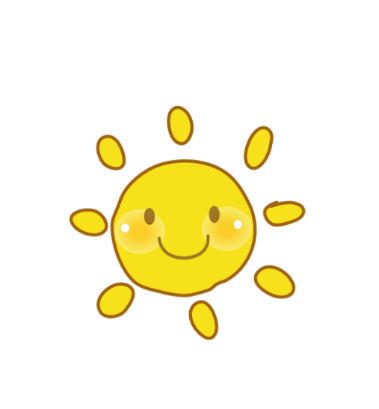 PHÒNG GIÁO DỤC VÀ  ĐÀO TẠO HUYỆN ỨNG HÒA
TRƯỜNG TIỂU HỌC TRƯỜNG THỊNH
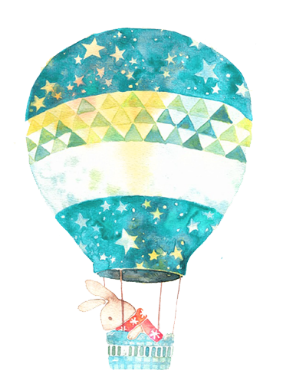 NHIỆT  LIỆT  CHÀO  MỪNG  CÁC  THẦY  CÔ  GIÁO  VÀ  CÁC  EM  HỌC  SINH 
 ĐẾN  VỚI  TIẾT  CHUYÊN  ĐỀ
MÔN: MĨ THUẬT LỚP 4
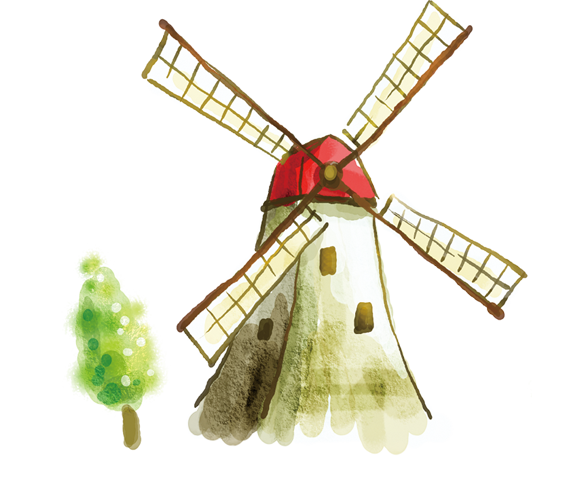 Giáo viên:Ngô Thanh Thiết
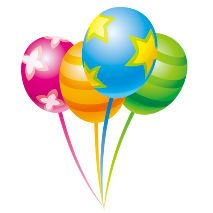 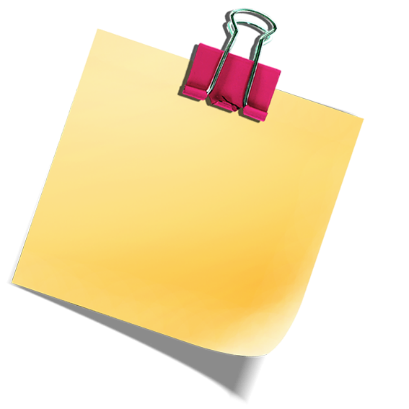 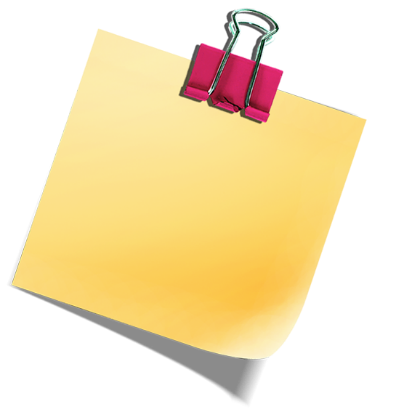 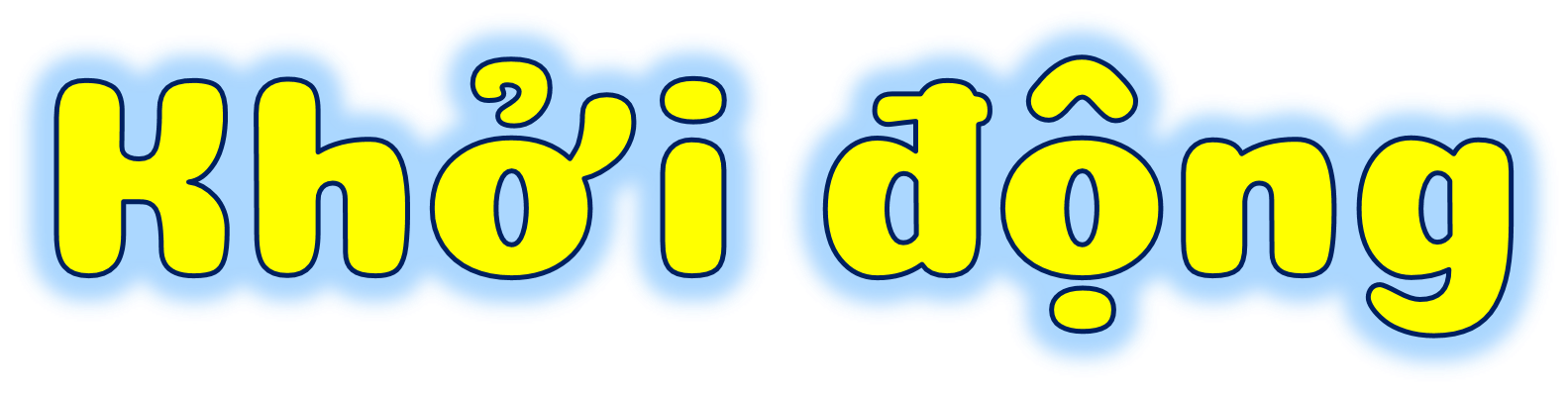 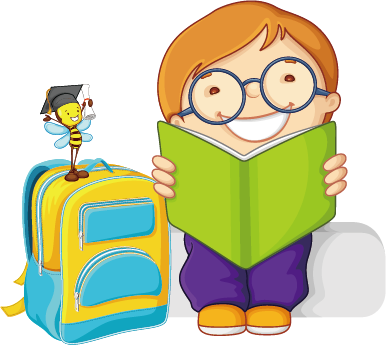 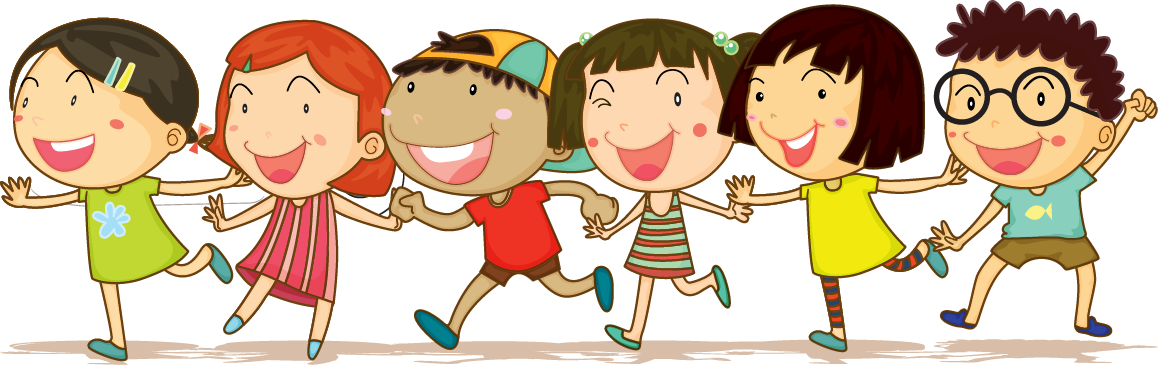 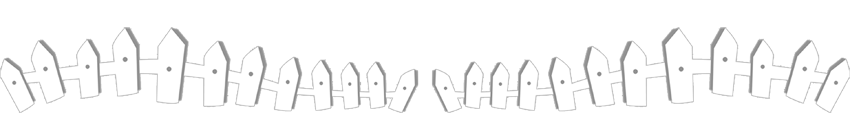 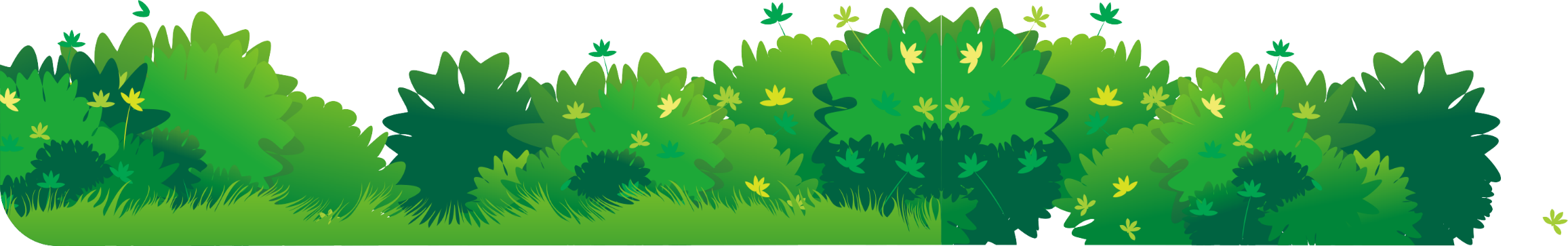 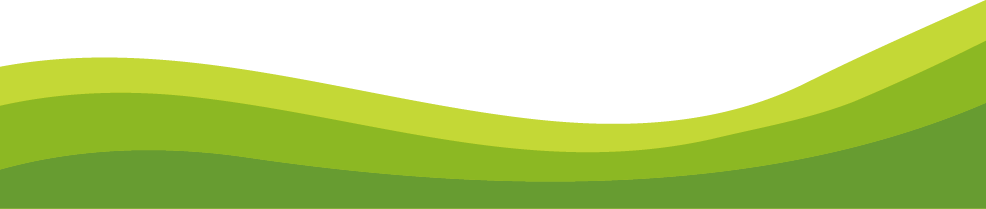 Mặt thì vuông vức chữ điền
Bụng no đậu đỗ lại nghiền thịt heo
Hùng vương xưa chấm Lang Liêu
Cũng vì tấm bánh quý yêu phân trần
Là bánh gì?
Bánh chưng
Rình rịch, tròn tròn, khô giòn,ướt dẻo
Dù bé tí tẹo cũng gọi bằng nhiều
Là bánh gì?
Bánh đa
Mỗi năm chỉ có một lần
Em về cùng trẻ quây quần chơi trăng
Là bánh gì?
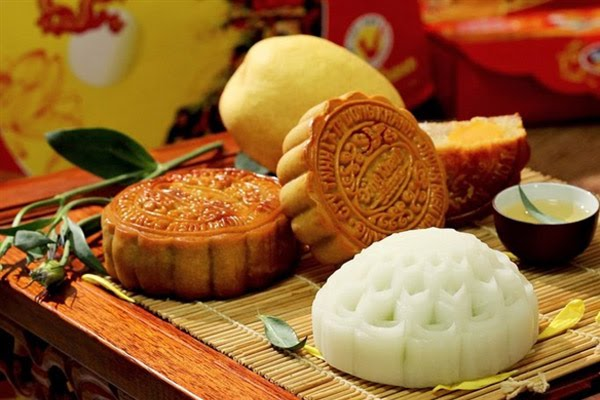 Bánh Trung Thu: 
Bánh nướng, bánh dẻo
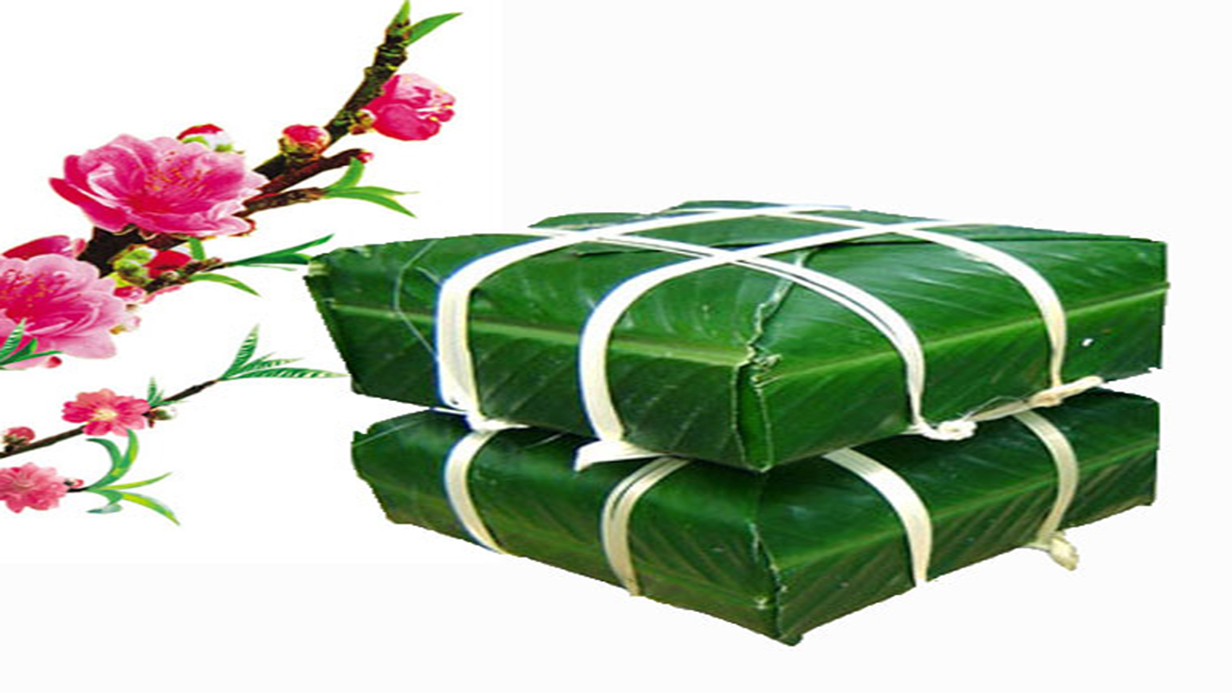 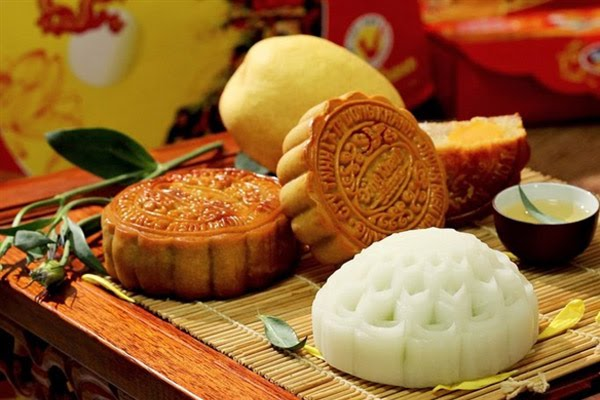 CHỦ ĐỀ : QUÊ HƯƠNG – ĐẤT NƯỚC
BÀI 3: MÓN ĂN TRUYỀN THỐNG
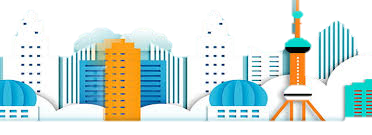 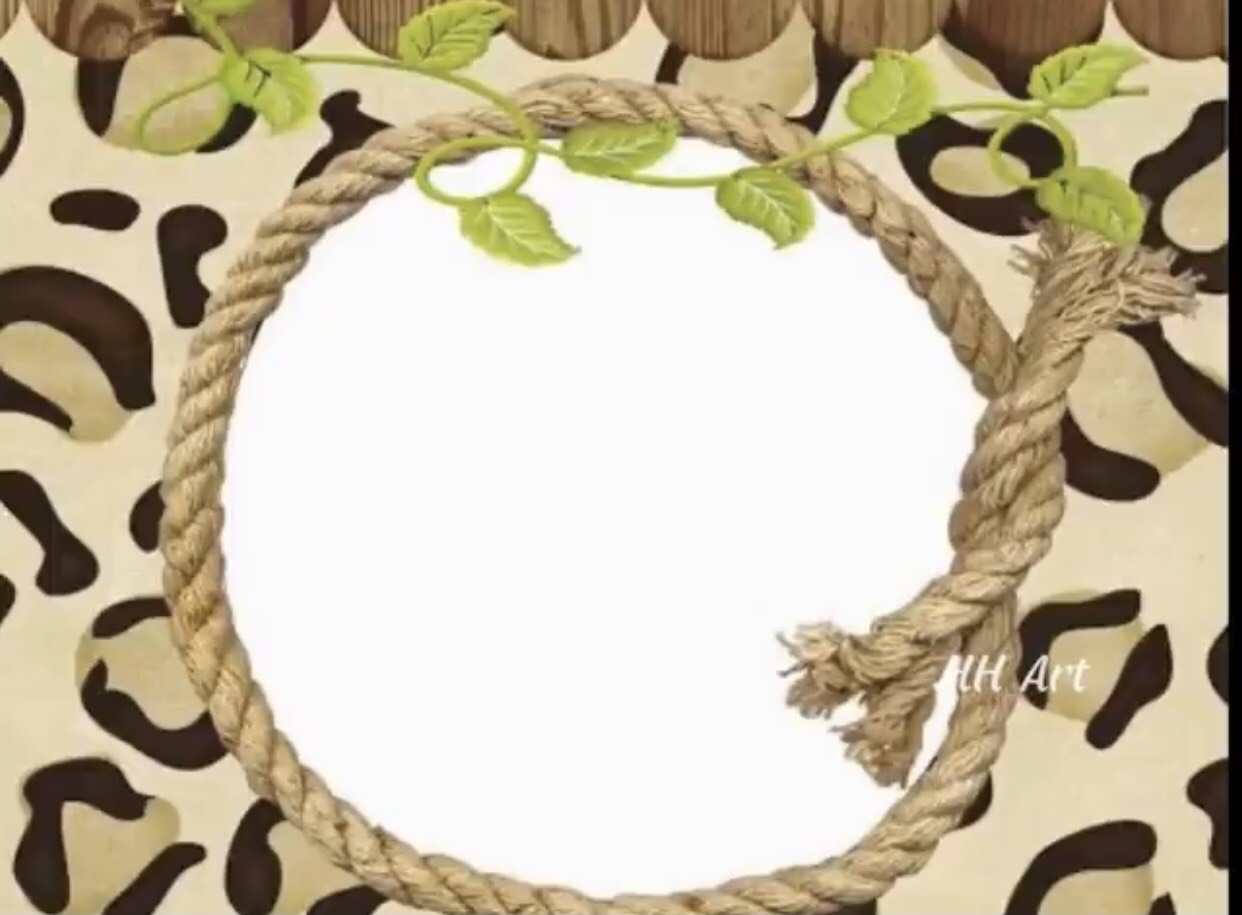 Hoạt động 1: Khám phá
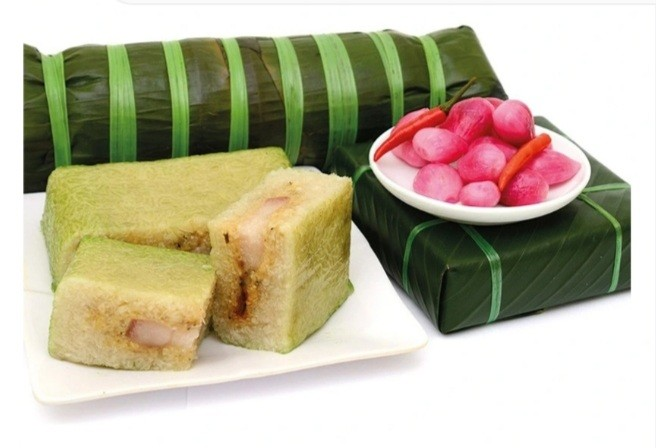 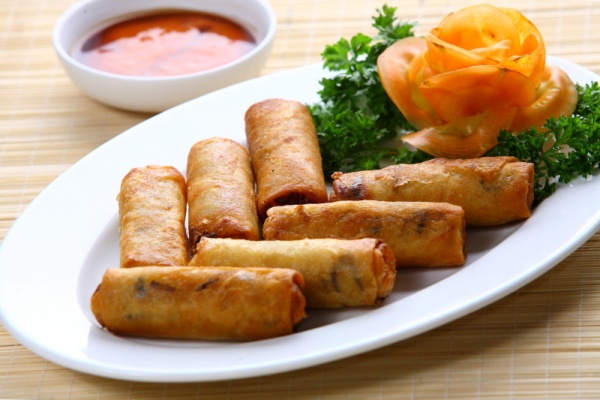 Thảo luận nhóm đôi
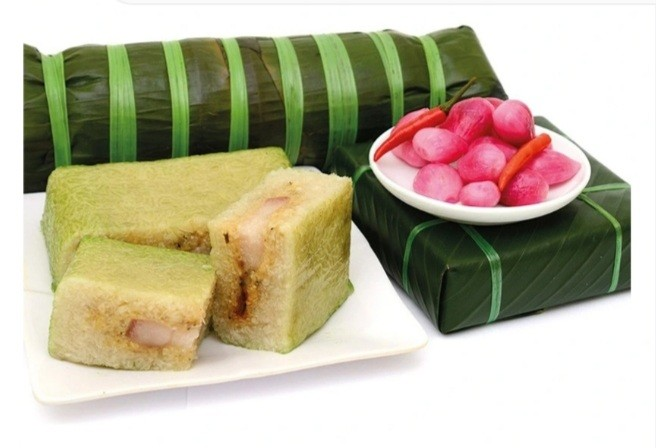 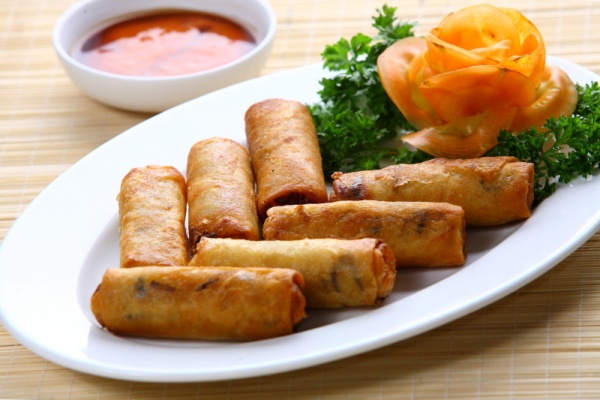 Câu 1: Đây là những món ăn gì?
Câu 2: Những món ăn đó có màu sắc như thế nào?
Câu 3: Hình khối nào có trong mỗi món ăn đó?
Câu 4: Món ăn đó thường được chế biến vào những thời điểm nào trong năm?
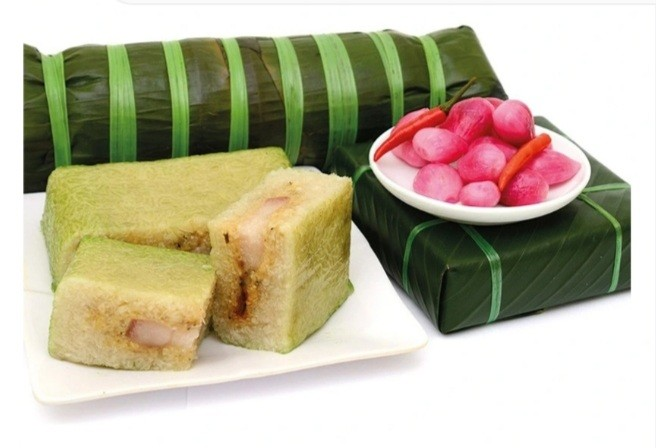 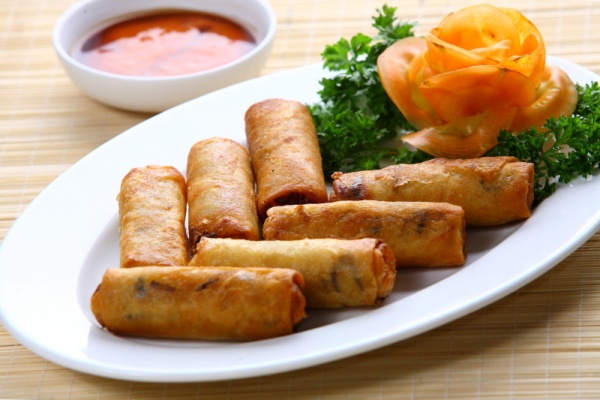 Câu 4: Món ăn đó thường được chế biến vào những thời điểm nào trong năm?
Câu 1: Đây là những món ăn gì?
Câu 2: Những món ăn đó có màu sắc như thế nào?
Câu 3: Hình khối nào có trong mỗi món ăn đó?
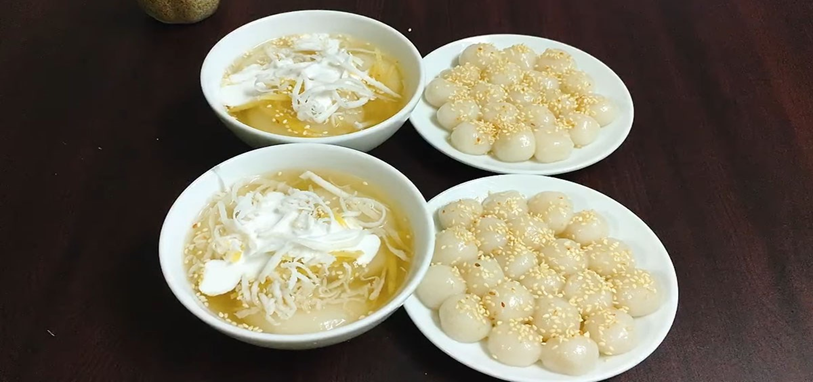 Bánh trôi, bánh chay
1
2
Xôi gấc
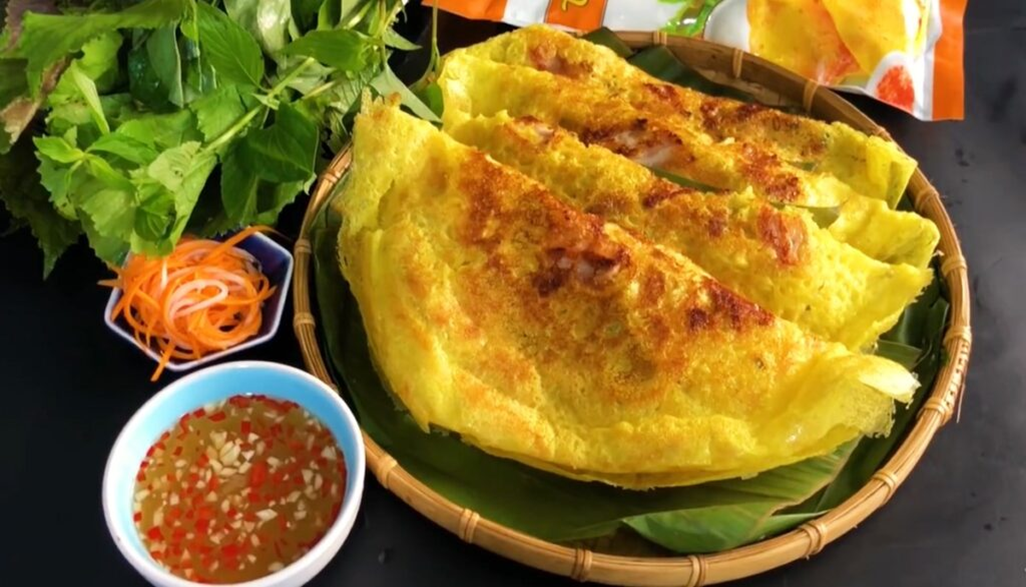 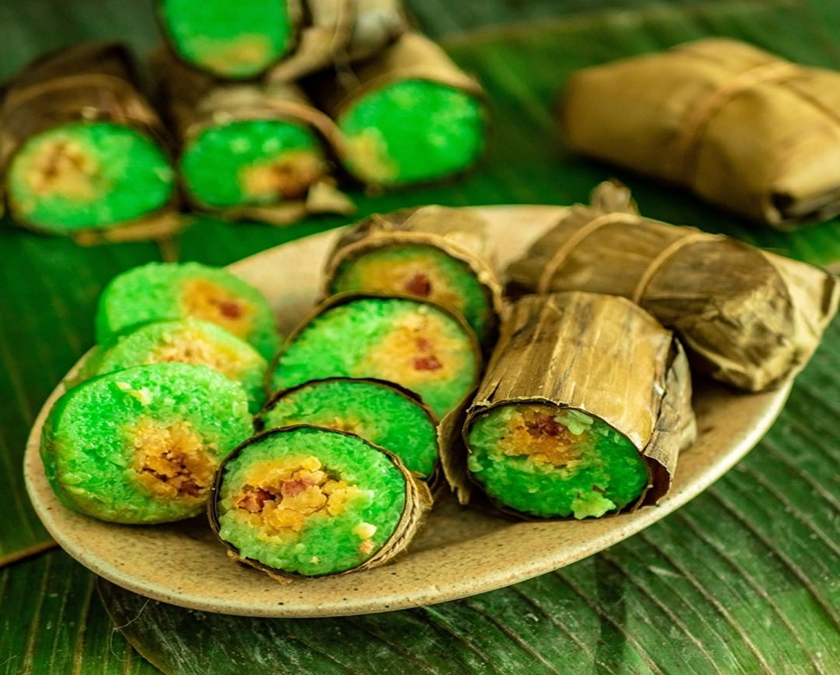 3.
4.
Bánh xèo miền tây
Bánh tét lá dứa
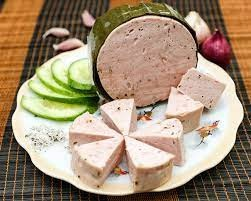 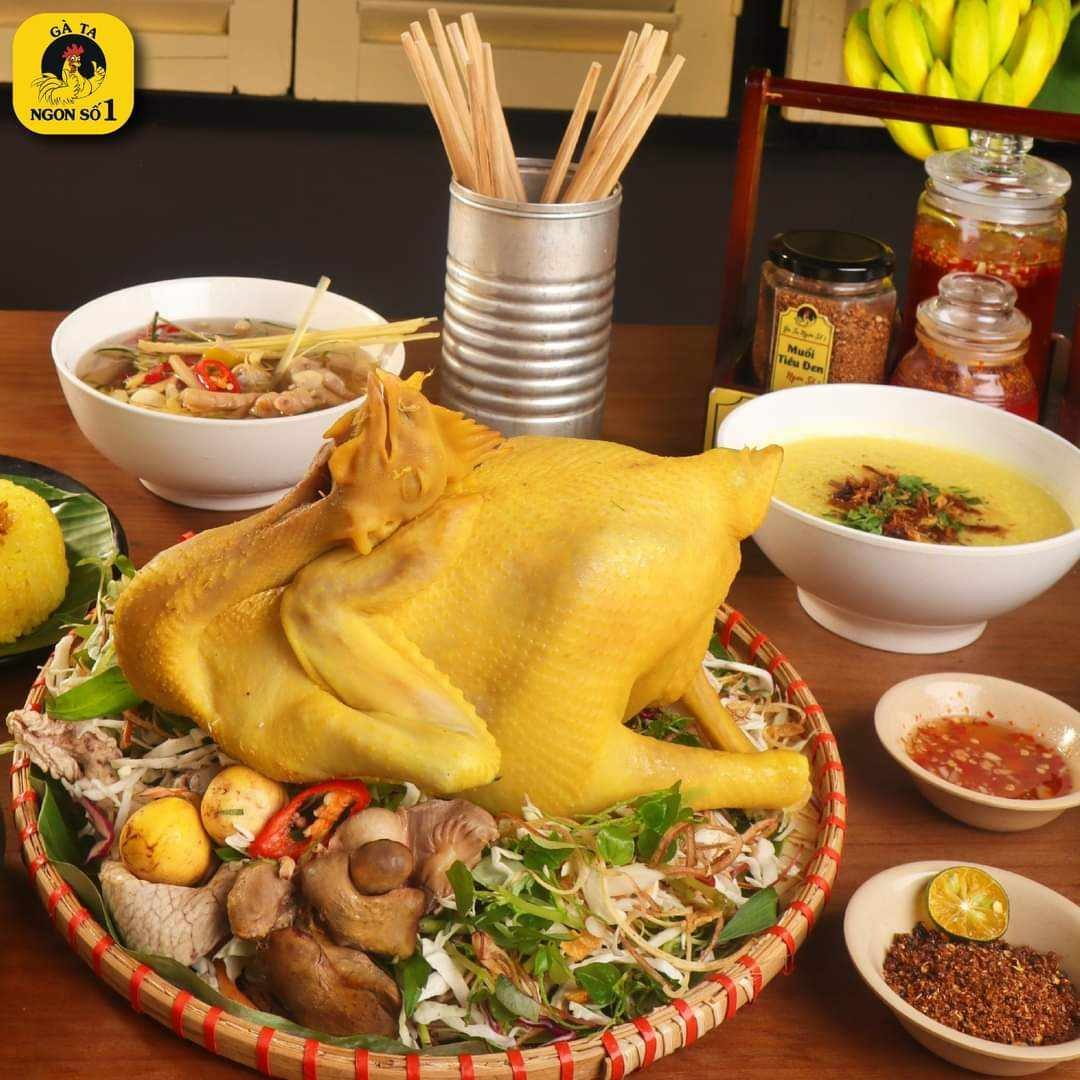 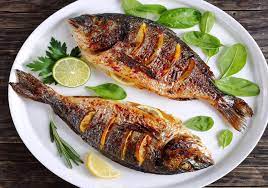 Giò lụa
3.
Cá rán
1.
2.
Gà luộc
1
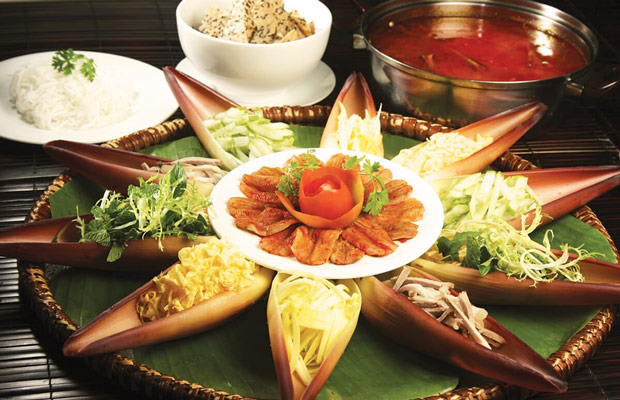 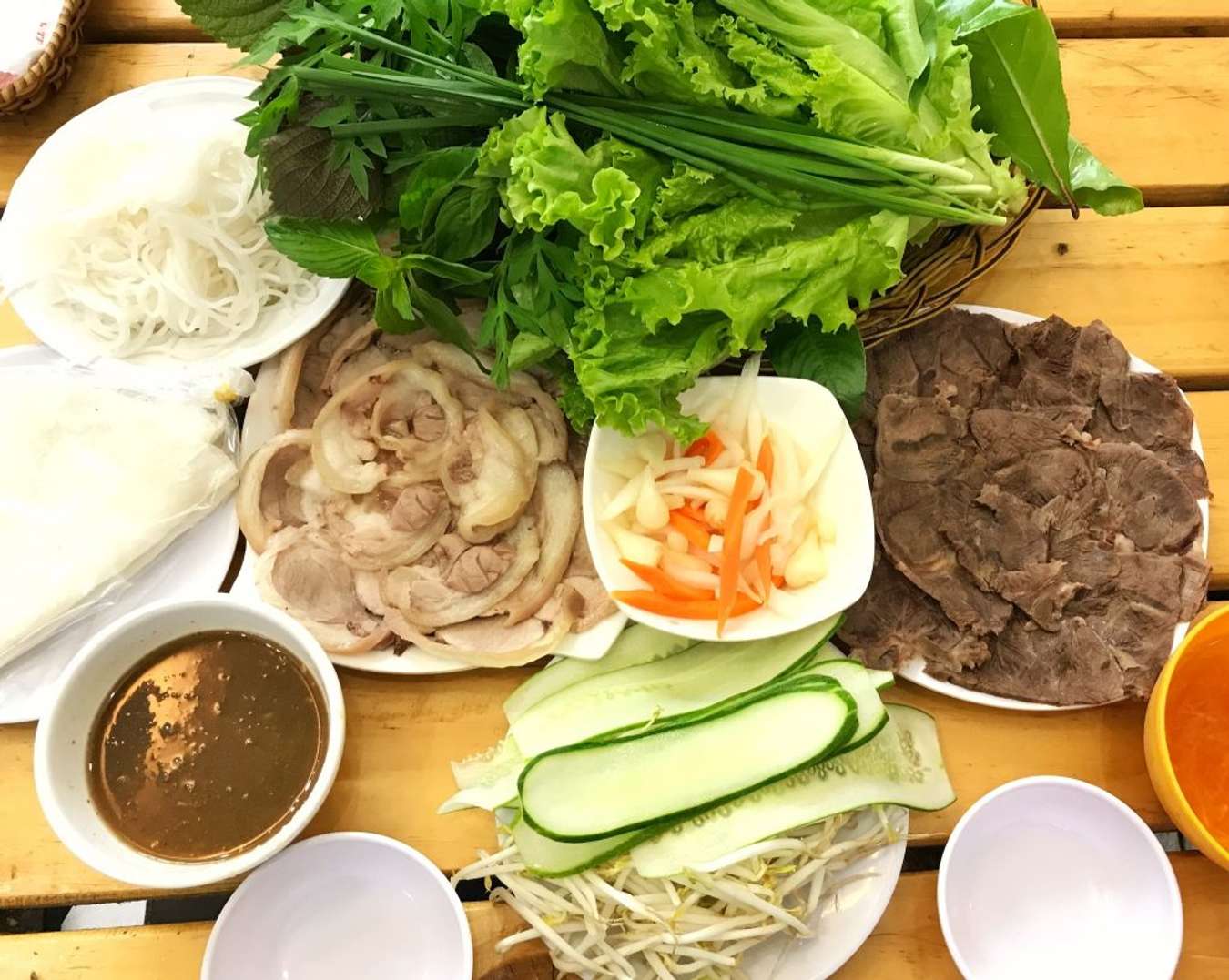 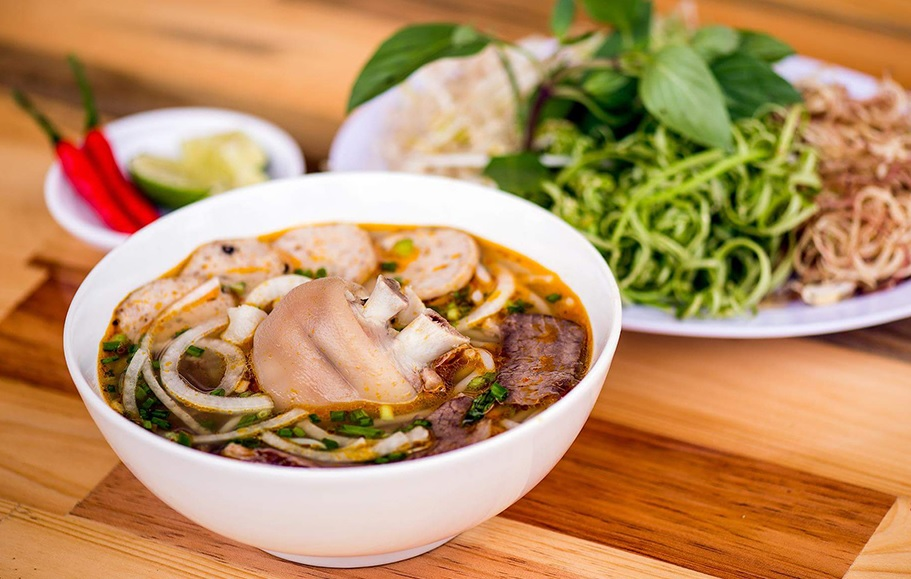 Bò tơ – Tây Ninh
Bún bò Huế
6.
4.
Lẩu Phan Thiết
5.
Một số sản phẩm đất nặn
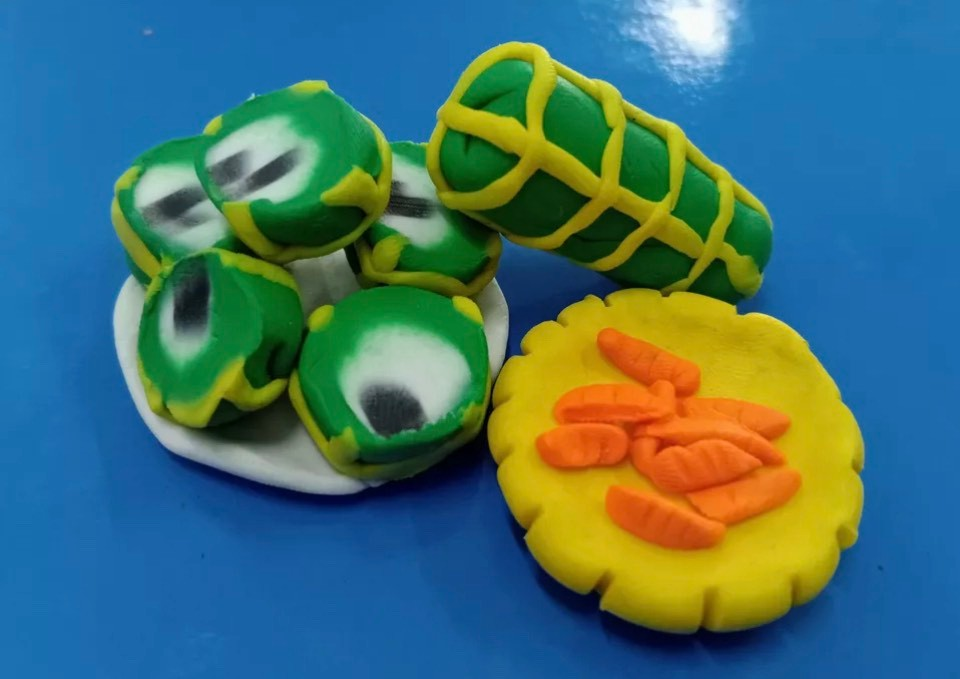 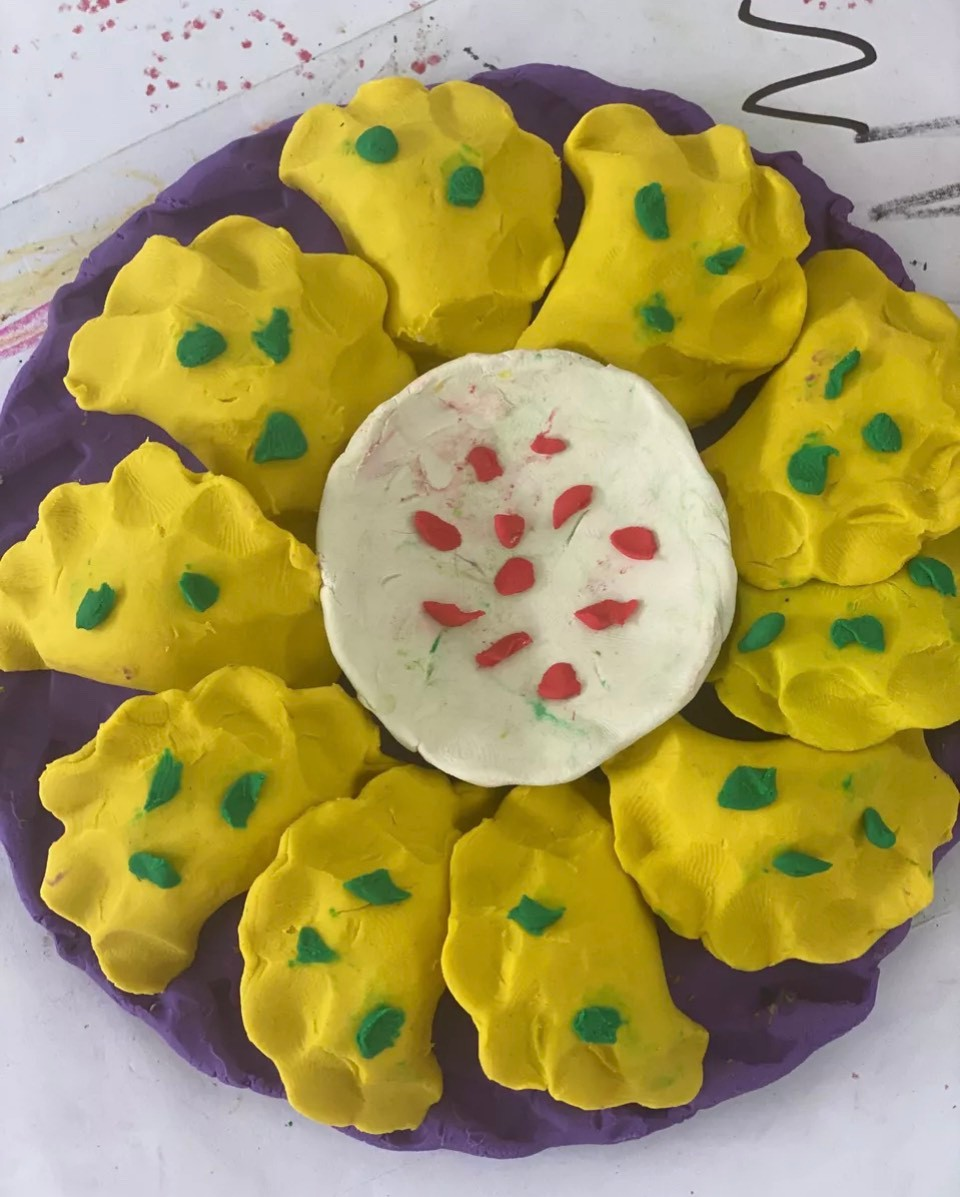 Bánh tét
Bánh xèo
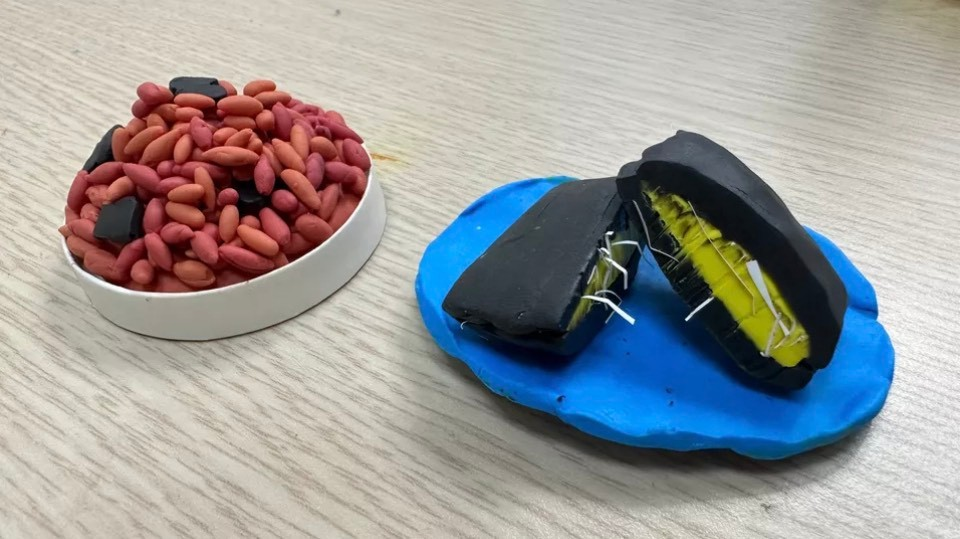 Mâm cơm
Bánh gai
Sản phẩm của học sinh
1.Minh Trang Đĩa cơm. Chất liệu , đất nặn
2.Nhật Anh. Xôi ngũ sắc chất liệu đất nặn.
3. Đàm Hiên. Bún đậu chất liệu đất nặn.
4.Tùng Lâm.Trứng đậu quả và nem, chất liệu đất nặn.
2
1
3
4
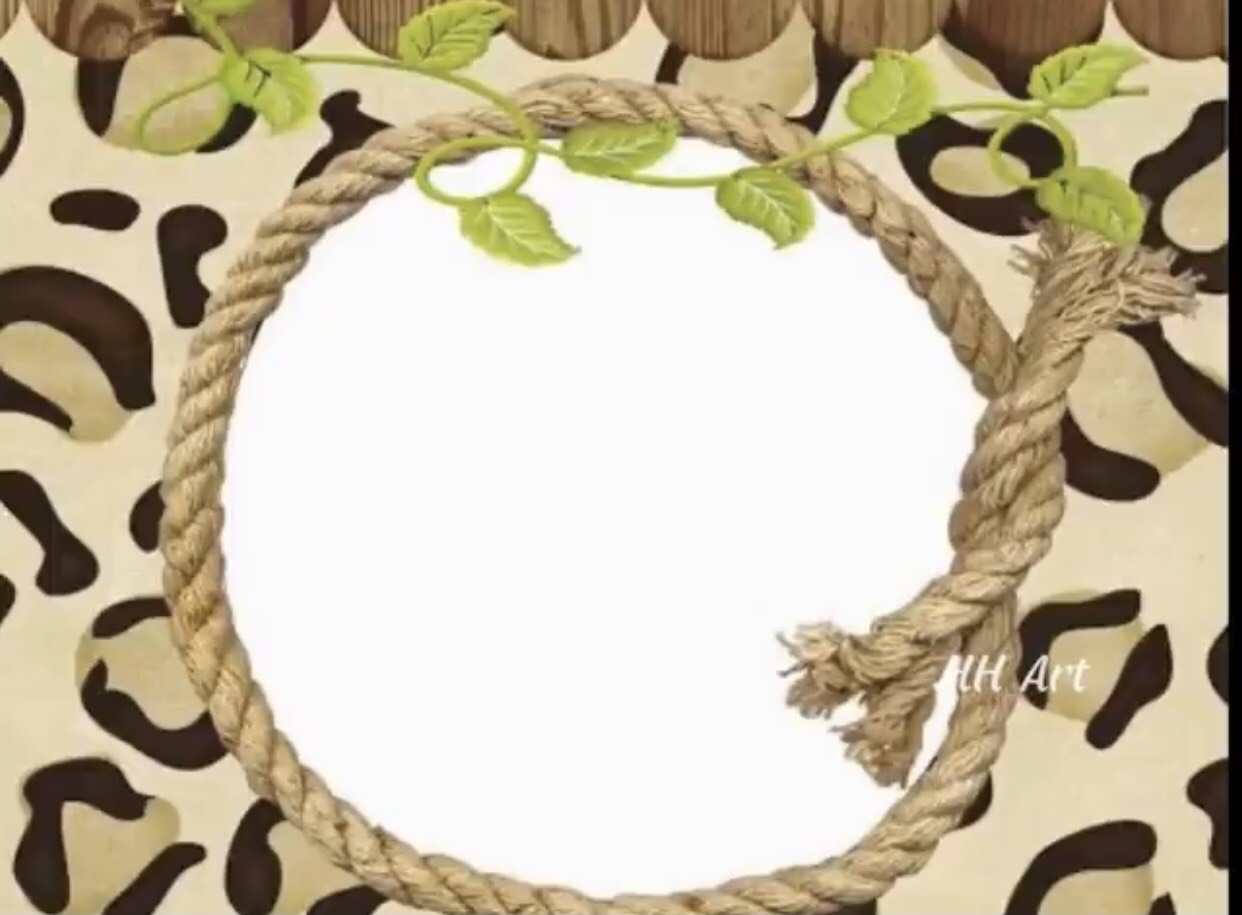 Hoạt động 2: 
Kiến tạo kiến thức – kĩ năng
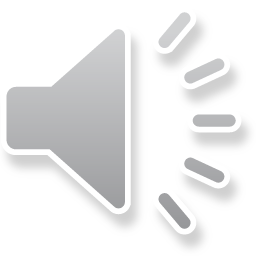 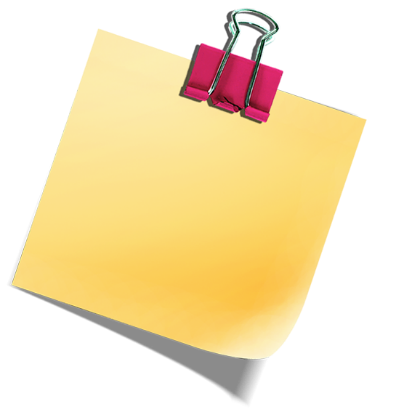 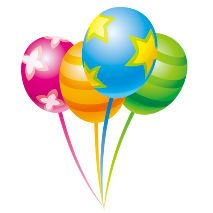 TRÒ CHƠI 
      “ Ai nhanh ai khéo”
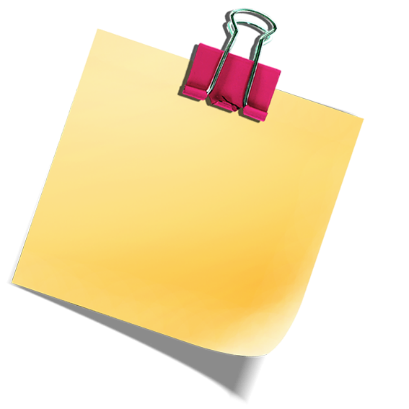 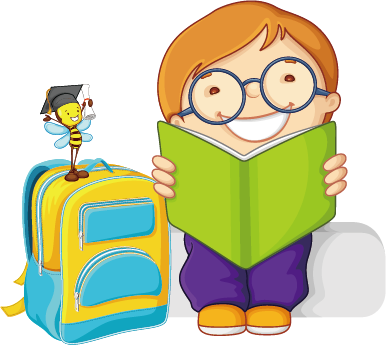 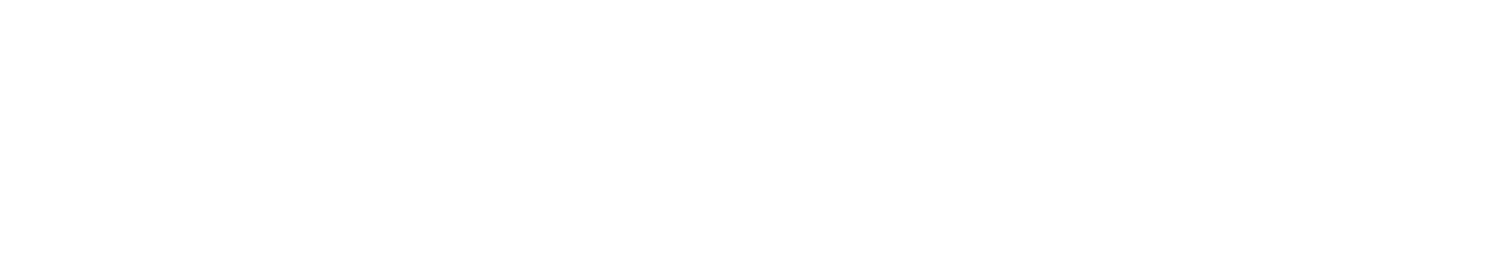 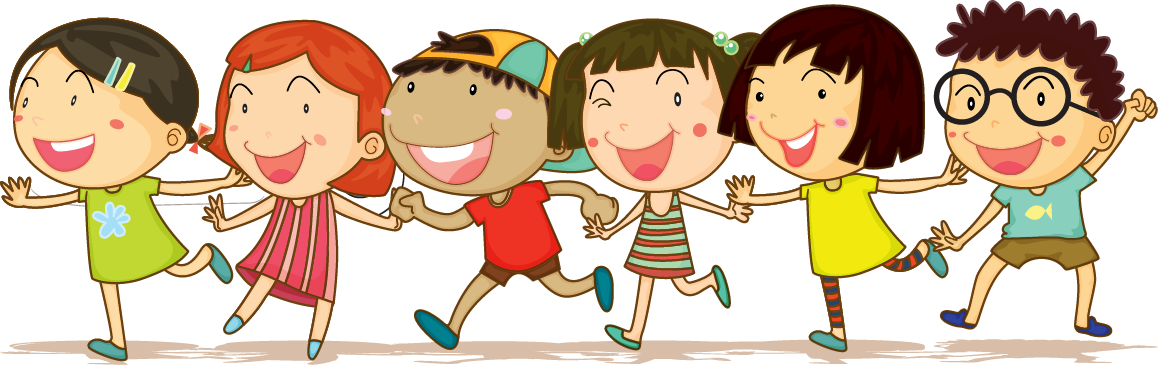 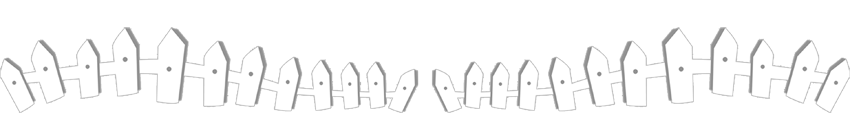 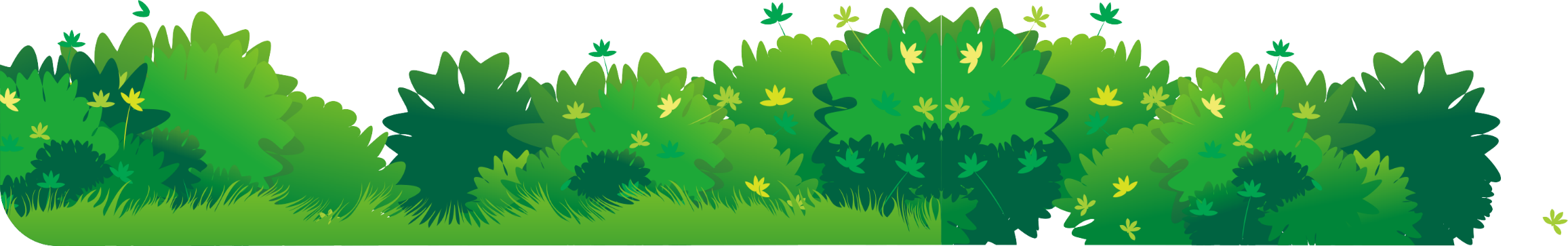 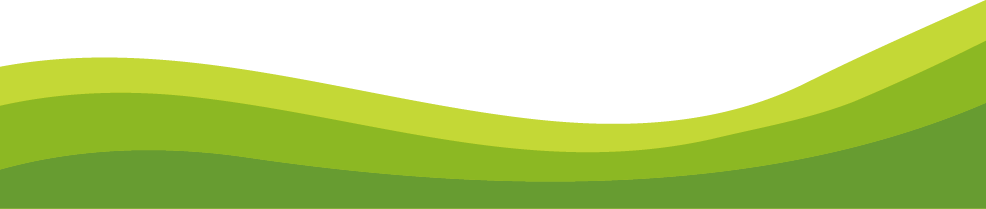 CÁCH TẠO MÔ HÌNH MÓN ĂN TRUYỀN THỐNG
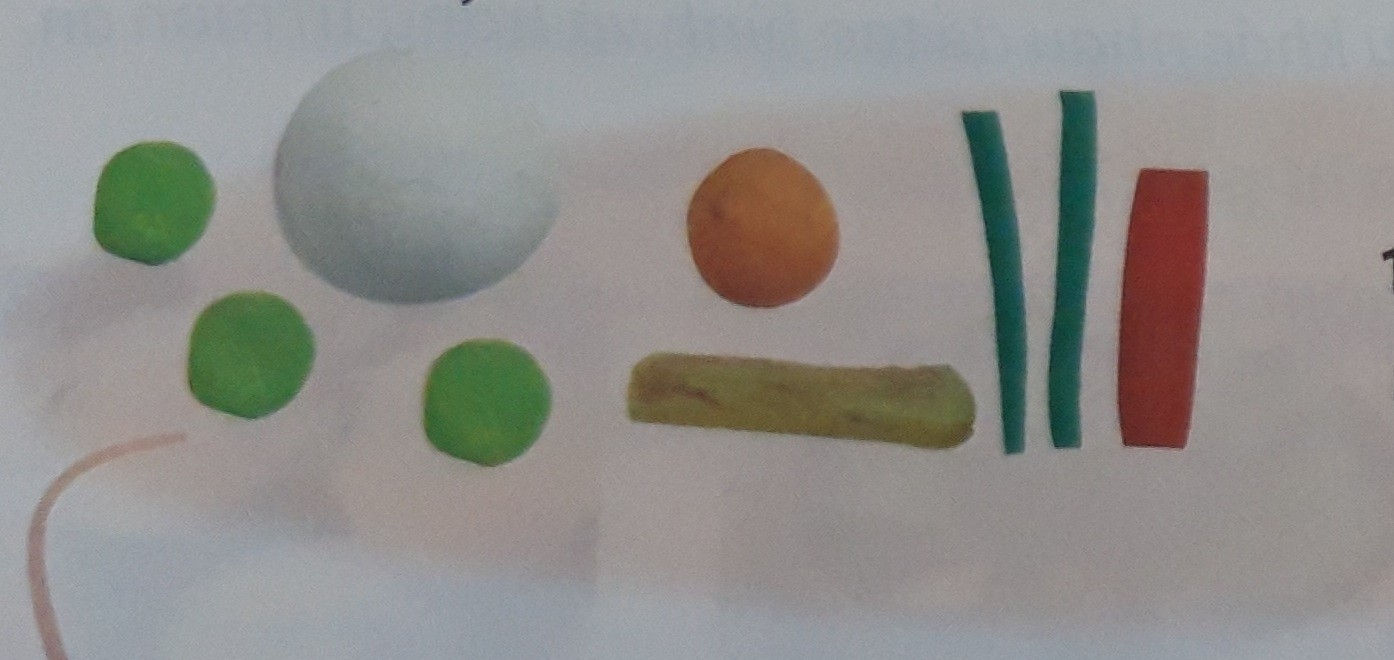 Bước 1: Nặn các hình khối cơ bản
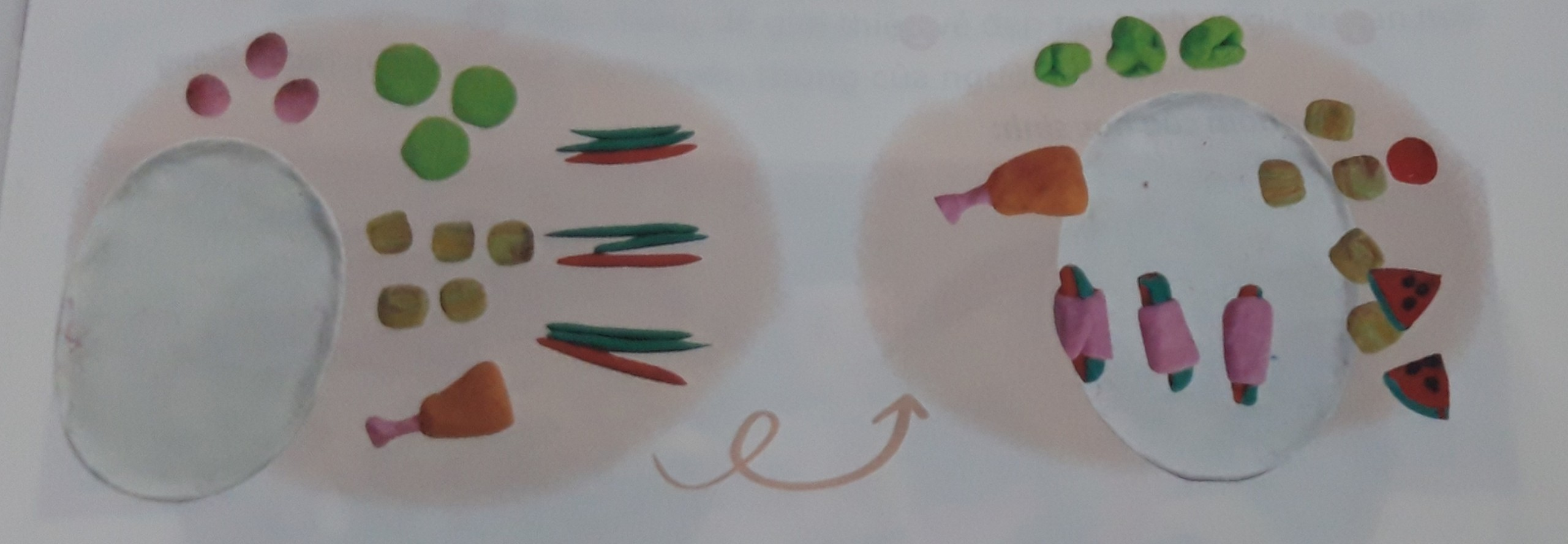 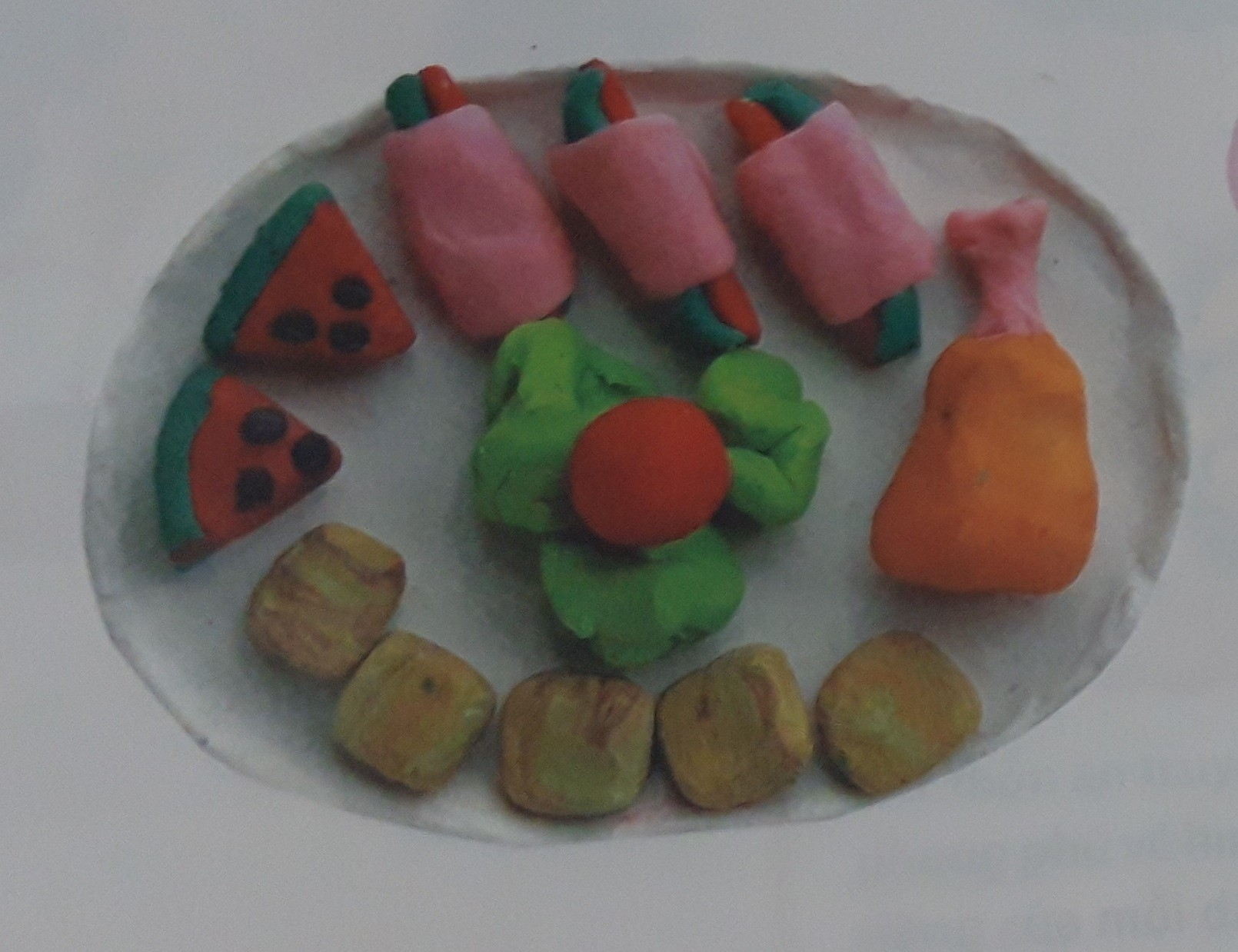 Bước 3 : Hoàn hiện sản phẩm.
Bước 2: Biến đổi thành mô hình món ăn
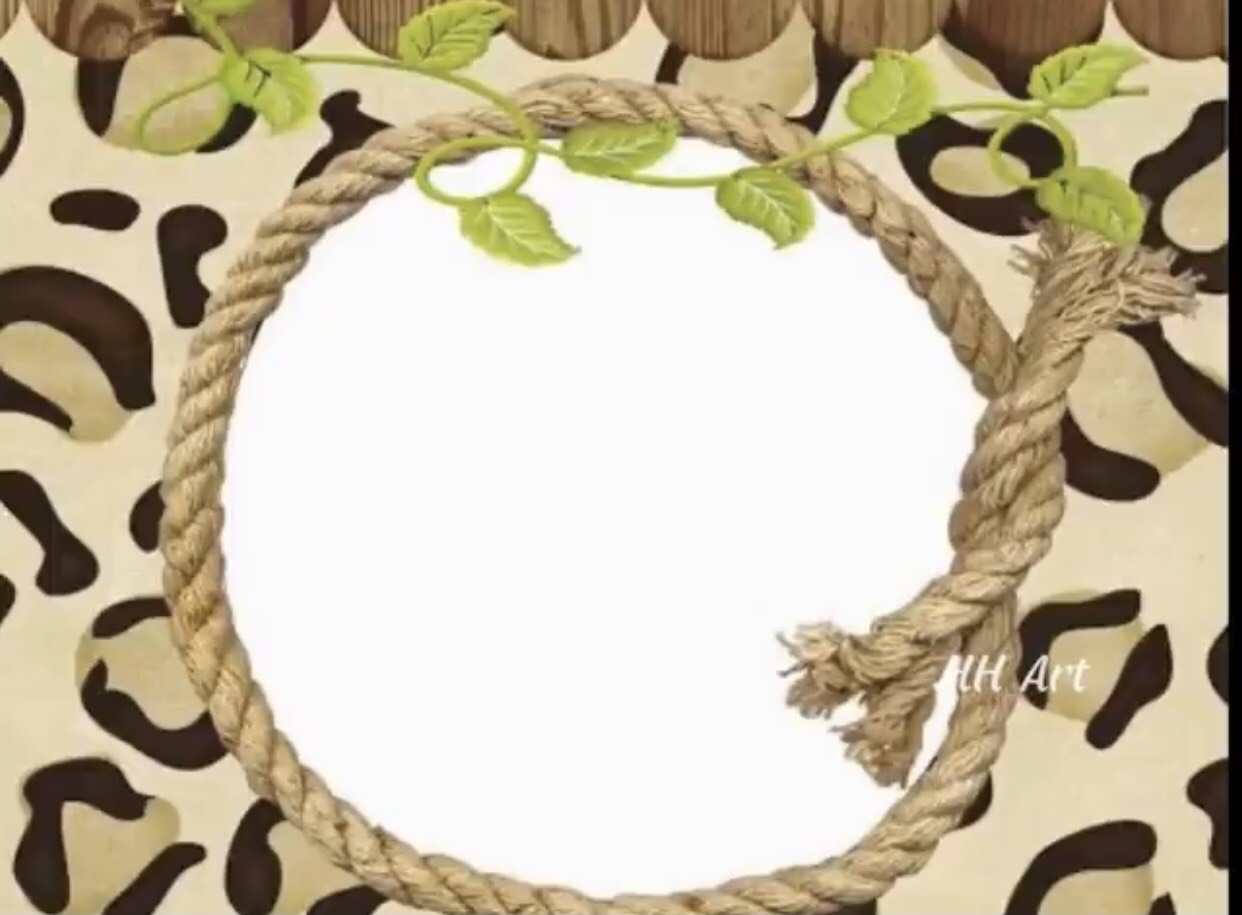 Hoạt động 3: 
Luyện tập sáng tạo
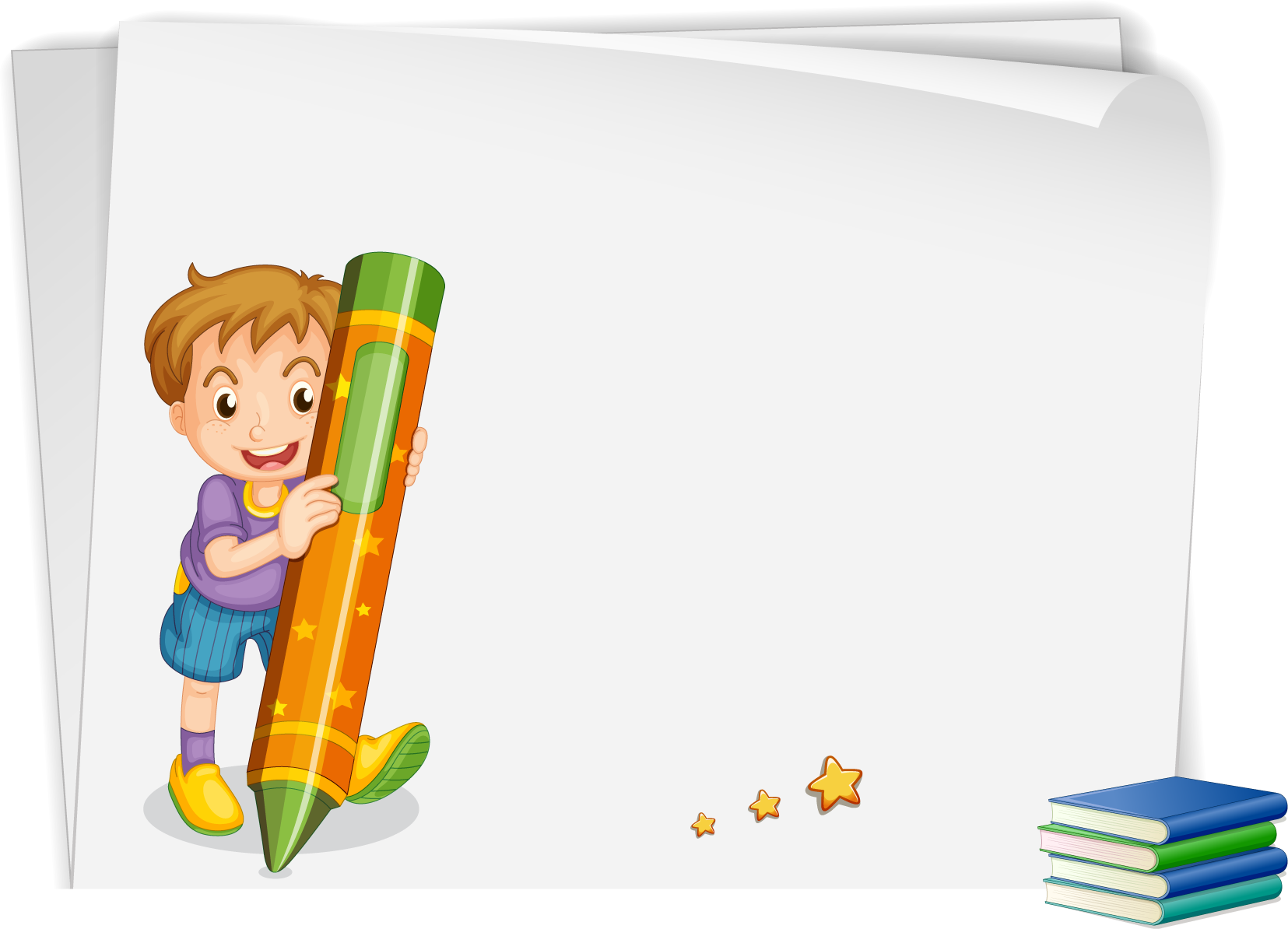 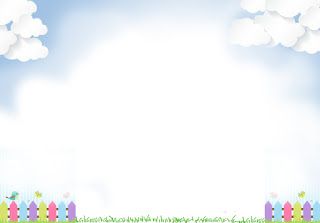 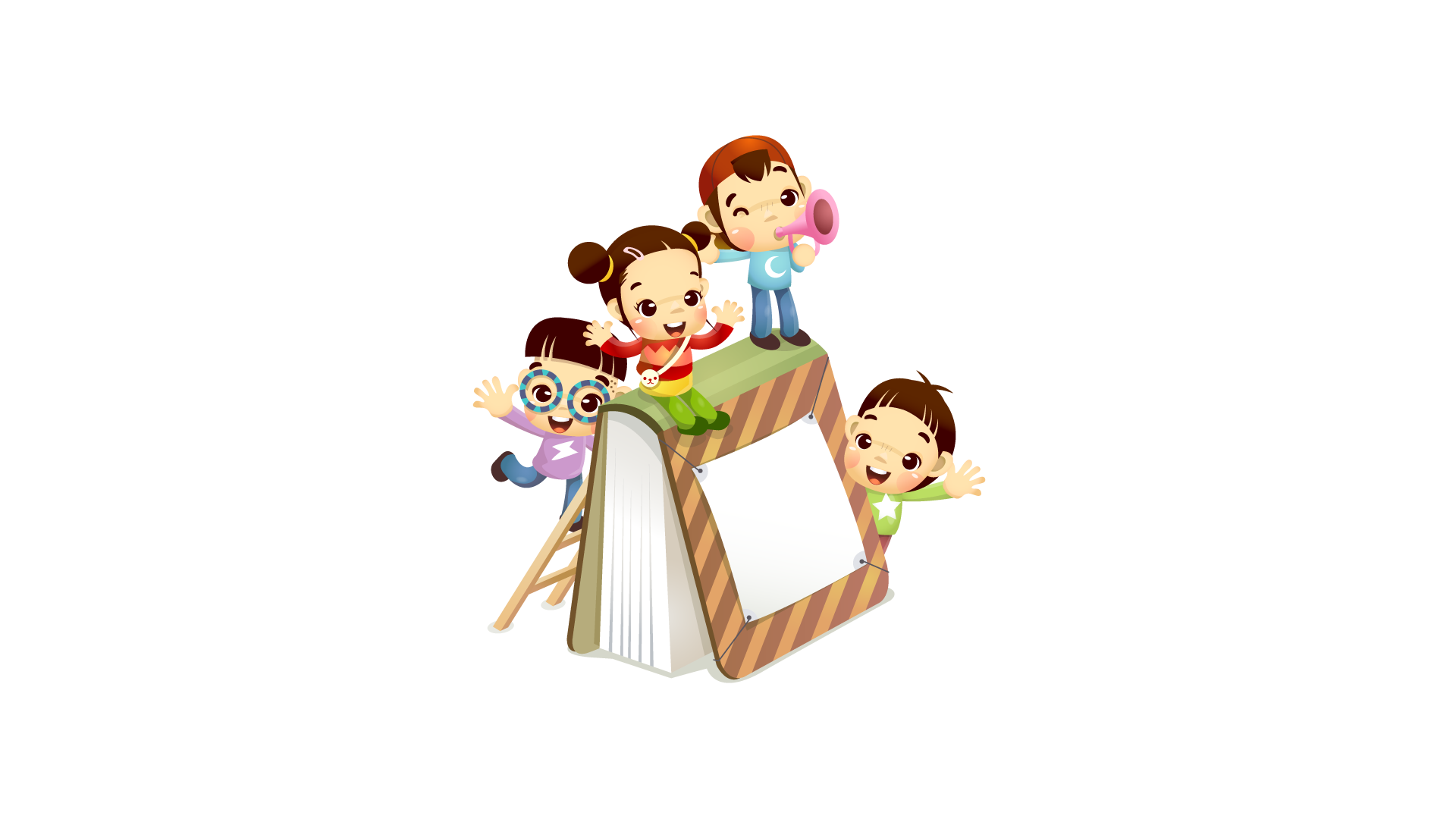 - HS tạo mô hình món ăn truyền thống theo ý thích
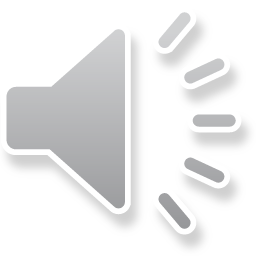 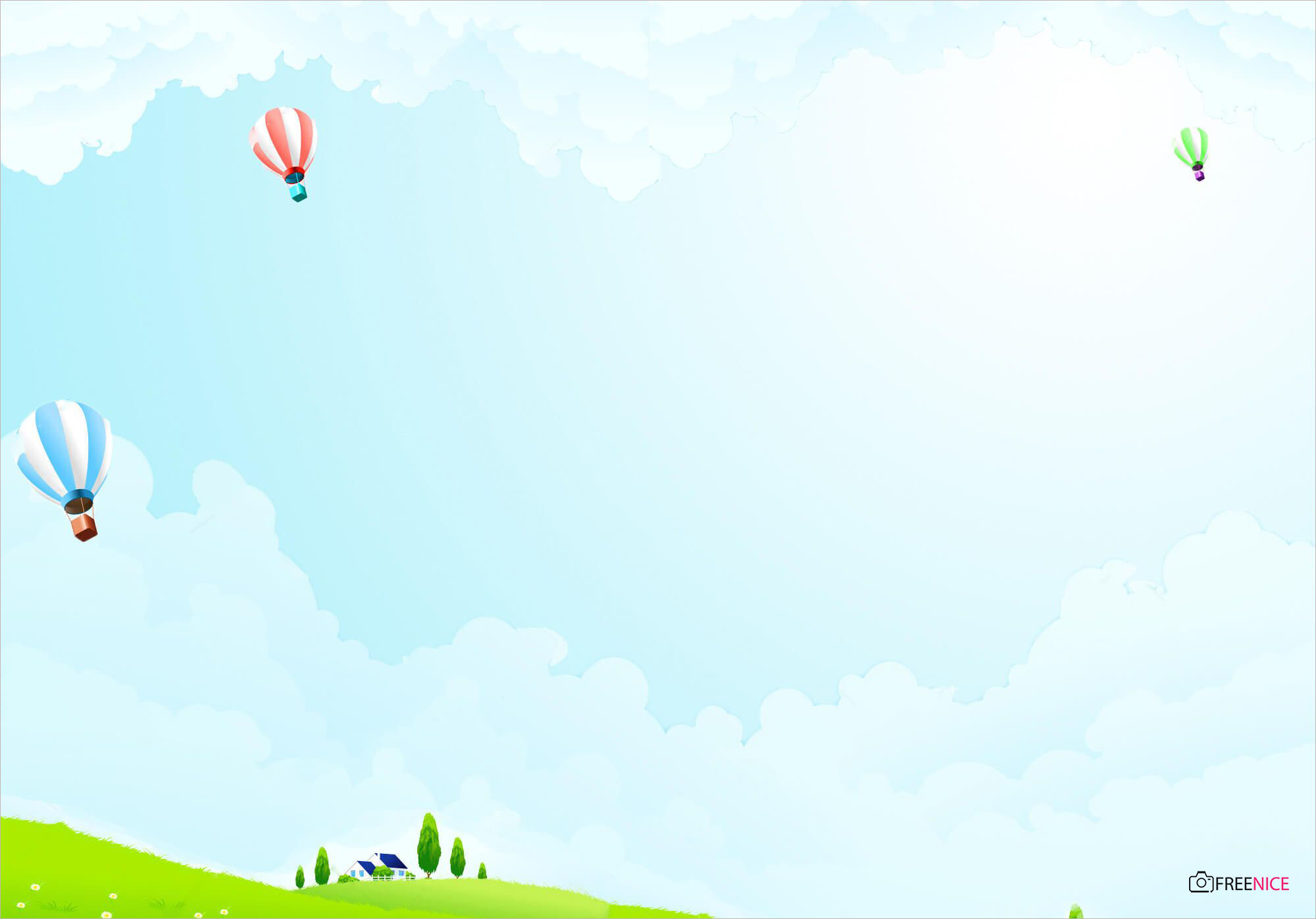 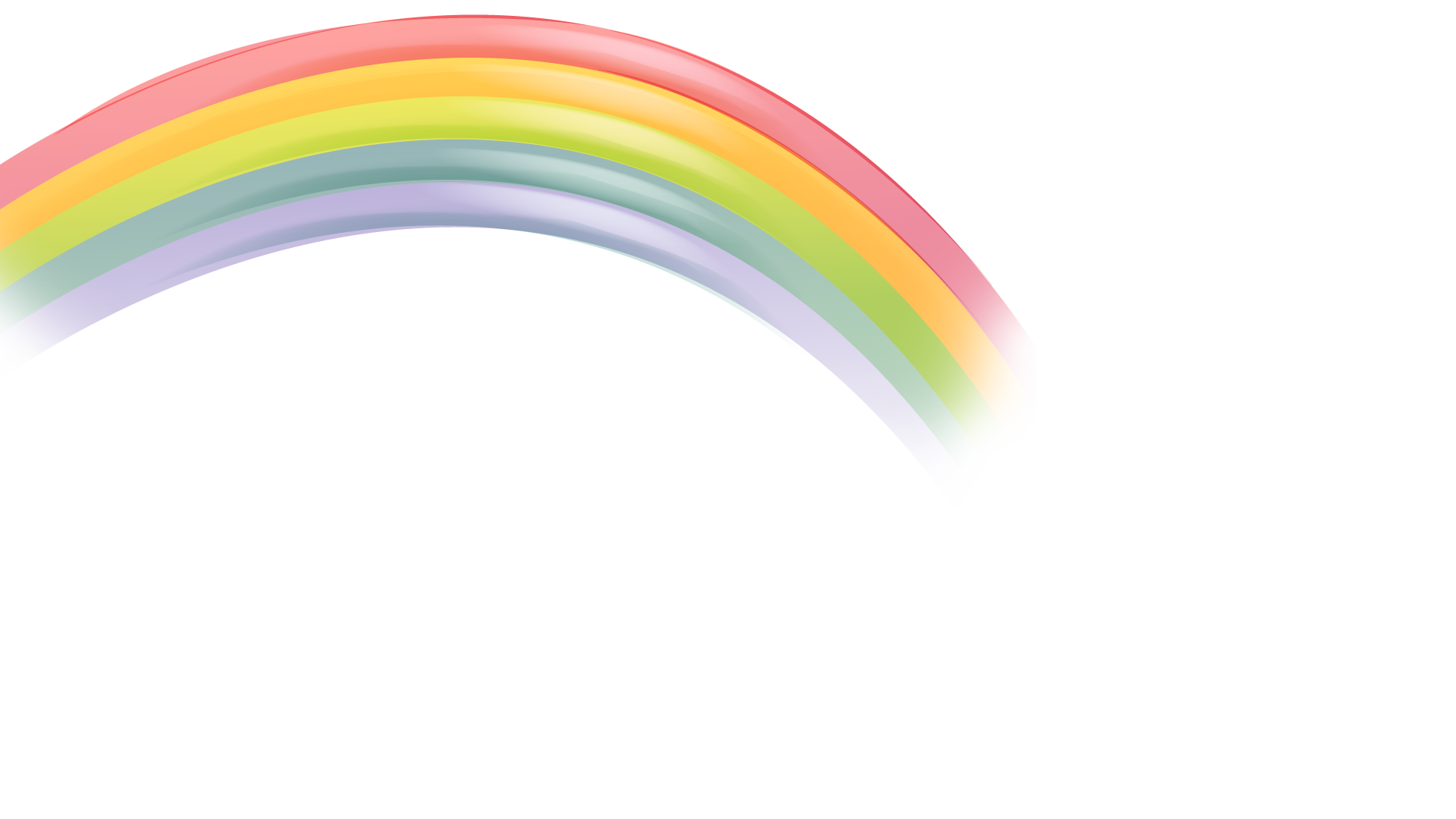 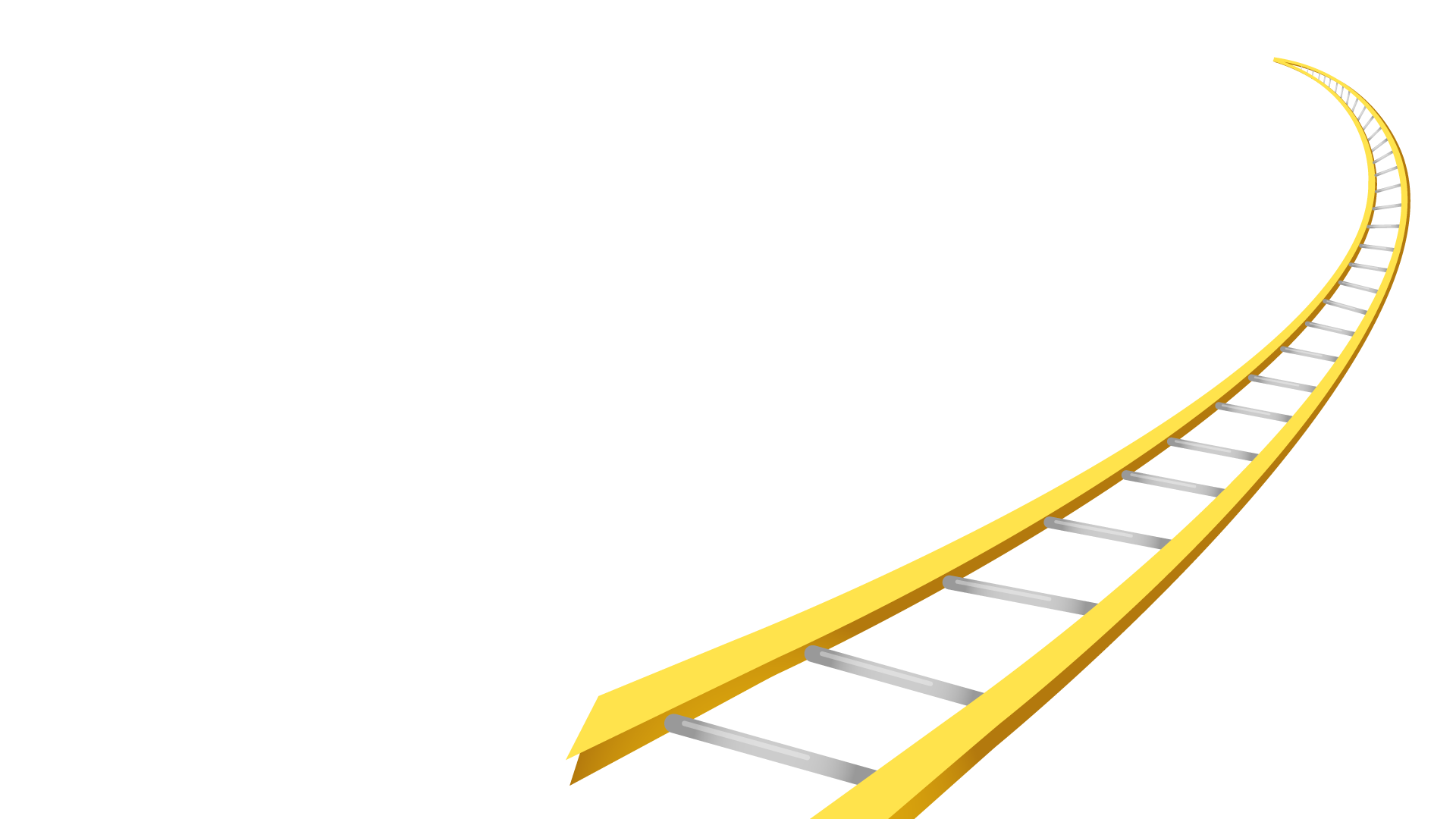 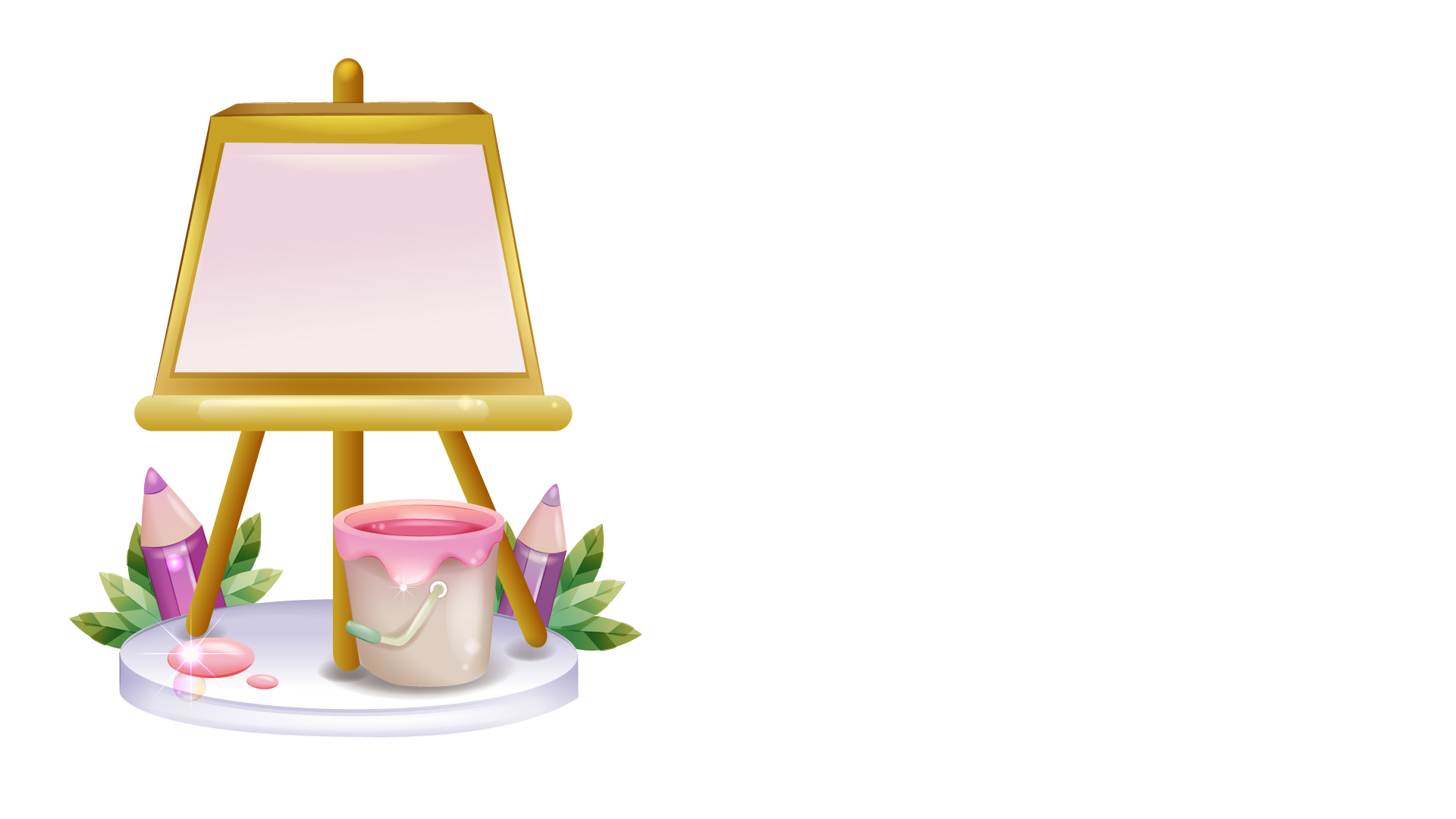 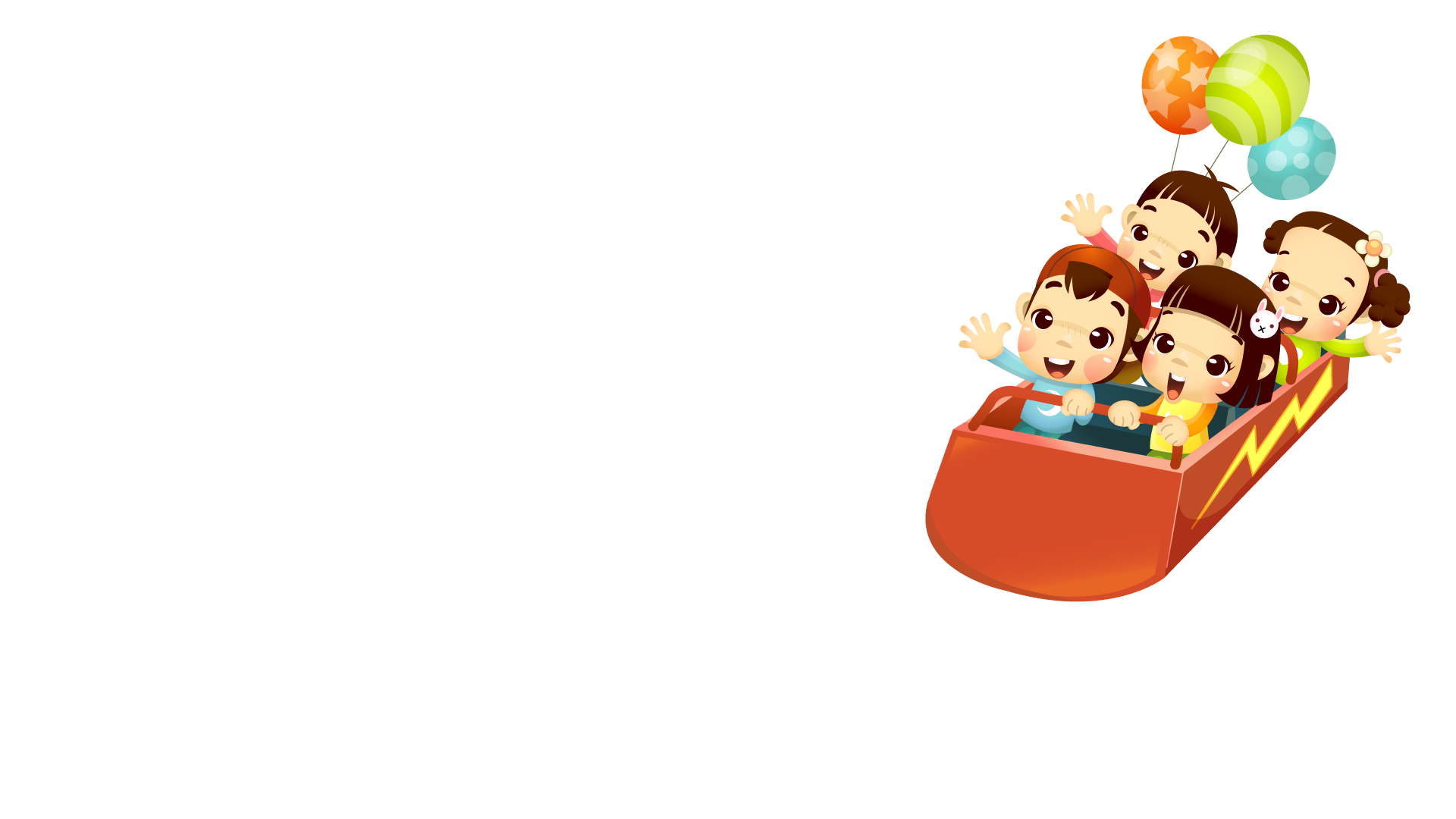 TRƯNG BÀY,GIỚI THIỆU SẢN PHẨM
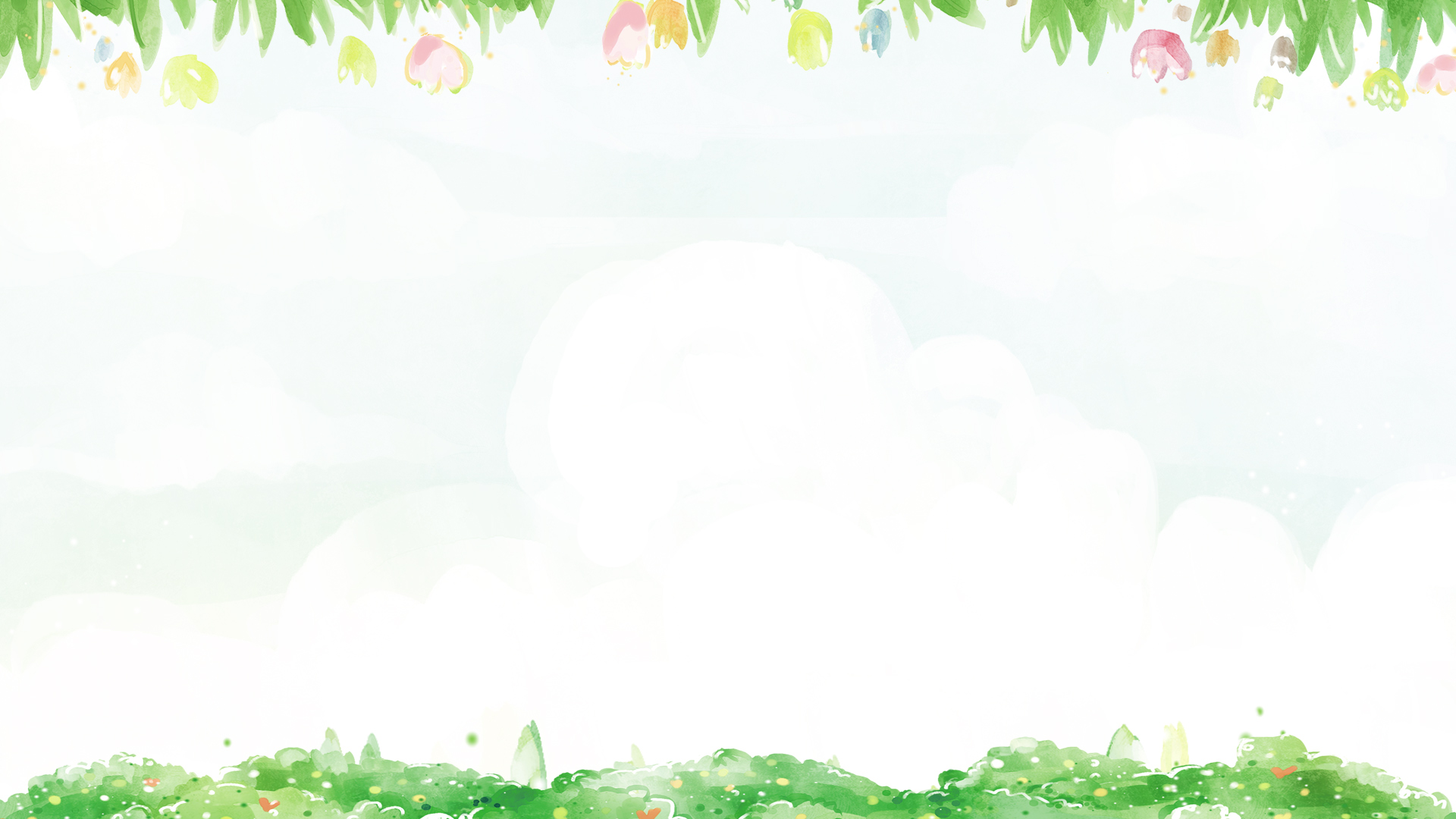 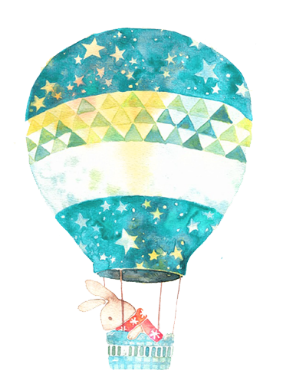 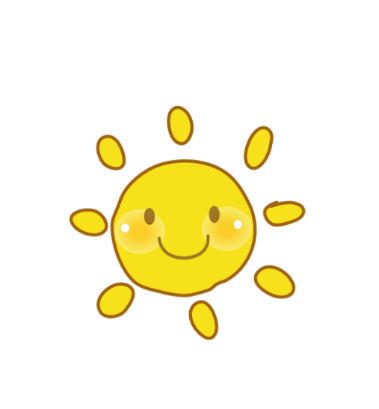 Kinh chúc quý thầy, cô giáo mạnh khỏe

Chúc các em học sinh chăm ngoan, học giỏi.
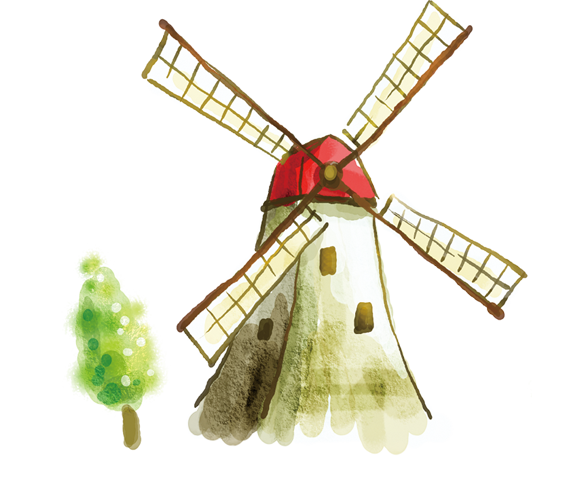